Mid-year Design Review
December 3rd,2019
Team 9

Clover
[Speaker Notes: Problem Statement - Tim (1)
Alternative Solution - Tucker (3)
System Requirements - Tim (2)
Block Diagram, State Diagram - Brandon (2)
Microcontroller, Solar Panel - Omar (2)
Moisture Sensor - Tucker (4)
Wifi RX/TX - Brandon (3)
User Interface - Brandon (4)
Proposed Budget - Omar (3)
MDR Prototype - Tim (3)
Reach Goals - Omar (4) 
Significant Hardware Component - Tim (4)
Questions]
Clover Team
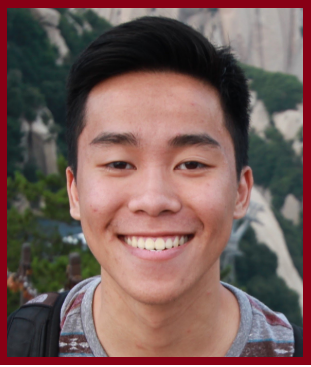 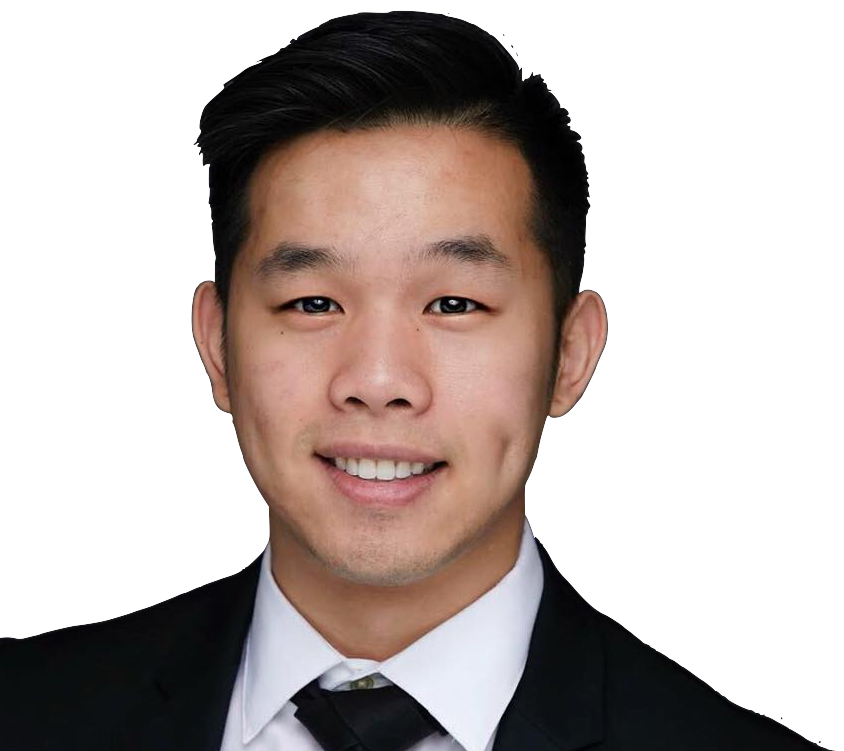 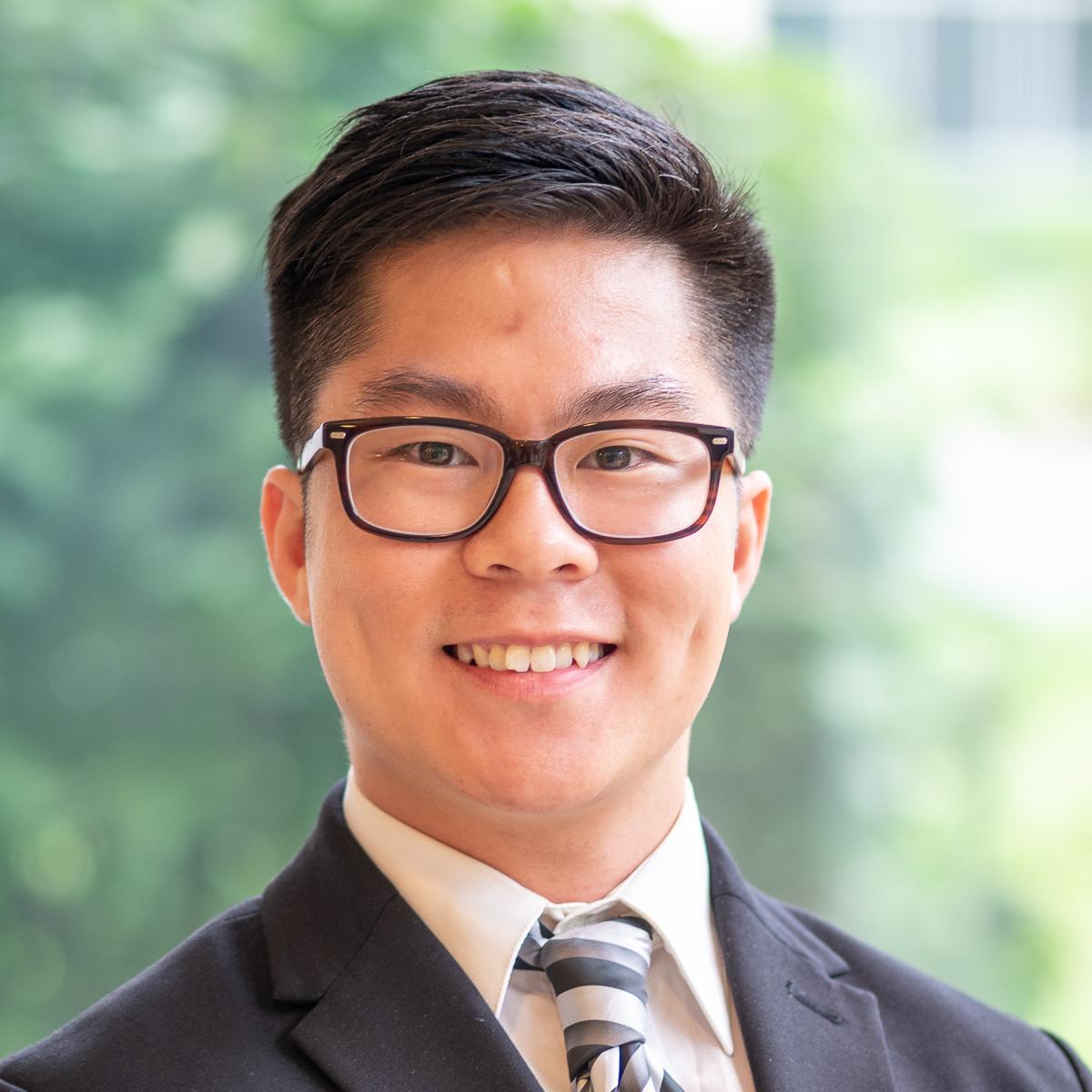 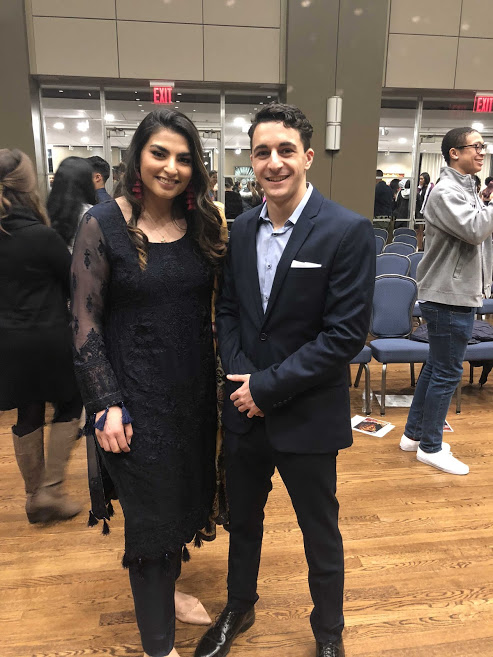 Tucker Chaisit
EE
Omar Yacteen
EE
Brandon Zeng
CompE
Tim Zhang
EE
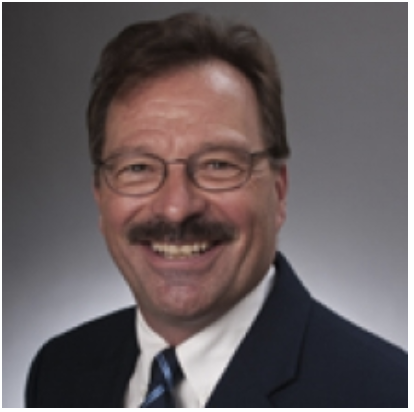 Christopher V. Hollot
Advisor
Problem Statement
People like to keep indoor plants (for health, decoration, etc)
People don’t like their plants dying
Time, money, and resources wasted
It can be easy to forget to care for your plants
Plants are living but hard to understand their needs
Technology enables convenience, improves understanding

The Clover IoT sensor is a wireless device that monitors light intensity and soil moisture then notifies the owner when the plant needs attention.
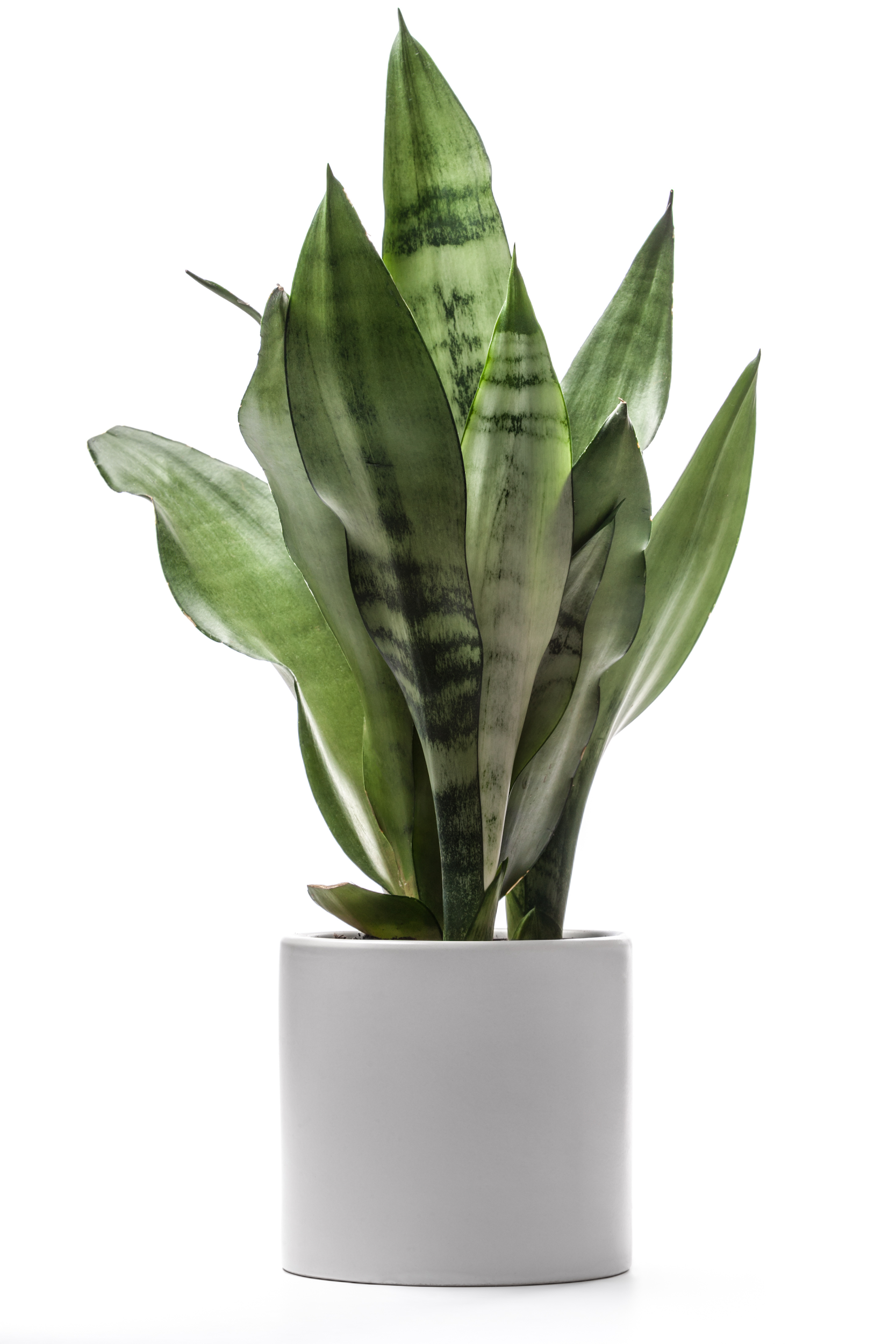 [Speaker Notes: Tim (1)]
System Requirements/Specifications
Compact form factor fits into most plant enclosures.  
3 x 2 x 7 in 
Portable
Low Power
Onboard battery is charged via solar cell
Product will notify users when the plant requires attention 
Effective Bluetooth transmission range: 40m with 90% success rate
IP64 dust and water resistance rating 
Programmable Plant Library 
Tracks and stores records of active plants 
Supports 10 different plant classes (flowering, palm, foliage, etc.)
[Speaker Notes: Tim(2)]
Our Previous Solution: Block Diagram
LED Indicators
Power Supply
Sensor Module
Controller
Enclosure
RX/TX
WiFi
Database/Server
Light
Water
Active Plant Library
Plant Growth Parameters
Sensor  Package
Smartphone App
Internet Link
-Brandon
-Omar
-Tucker
-Tim
User Interface
[Speaker Notes: Brandon(1)]
Our Redesigned Solution: Block Diagram
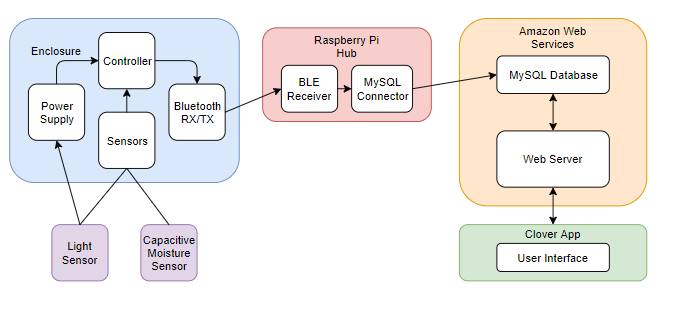 [Speaker Notes: Tim(3)]
Our Redesigned Solution: Software Flow Diagram
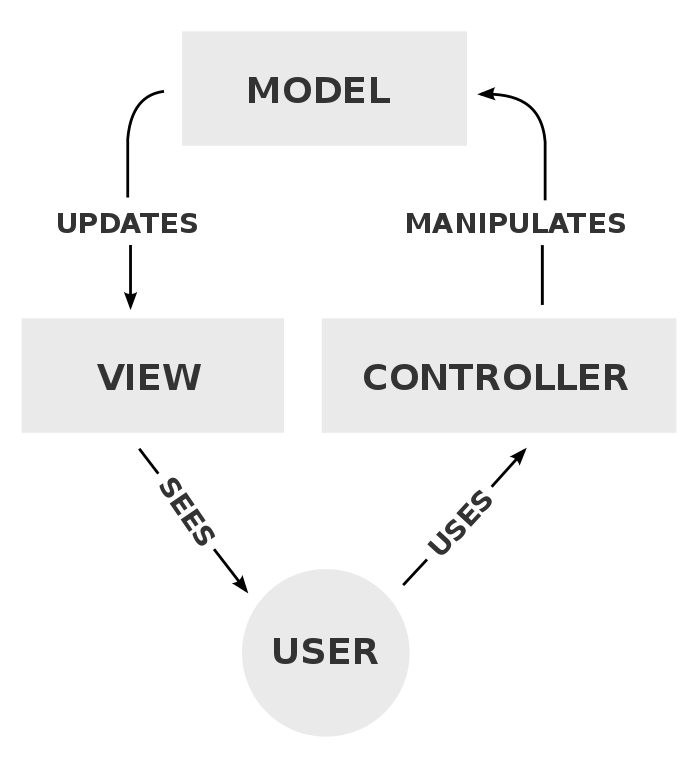 MySQL DB
Android Studio
PHP + Python
Inform
Sensor Data
Interact
Sensing System
Arduino
+
Raspberry Pi
[Speaker Notes: Tim(3)]
Subsystem: Microcontroller
Arduino UNO
Sensing, Computation, Communication
Receives info from sensors
Runs instruction set
Transmits data
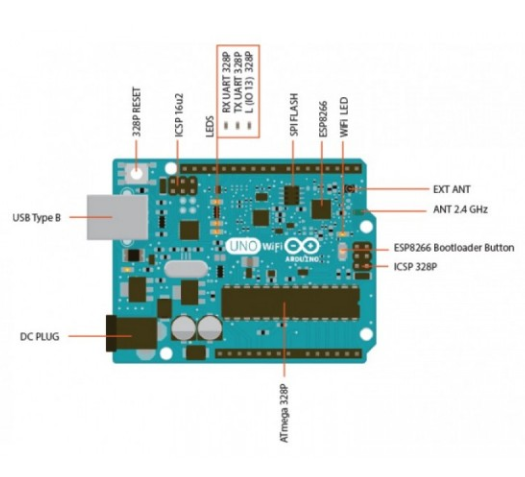 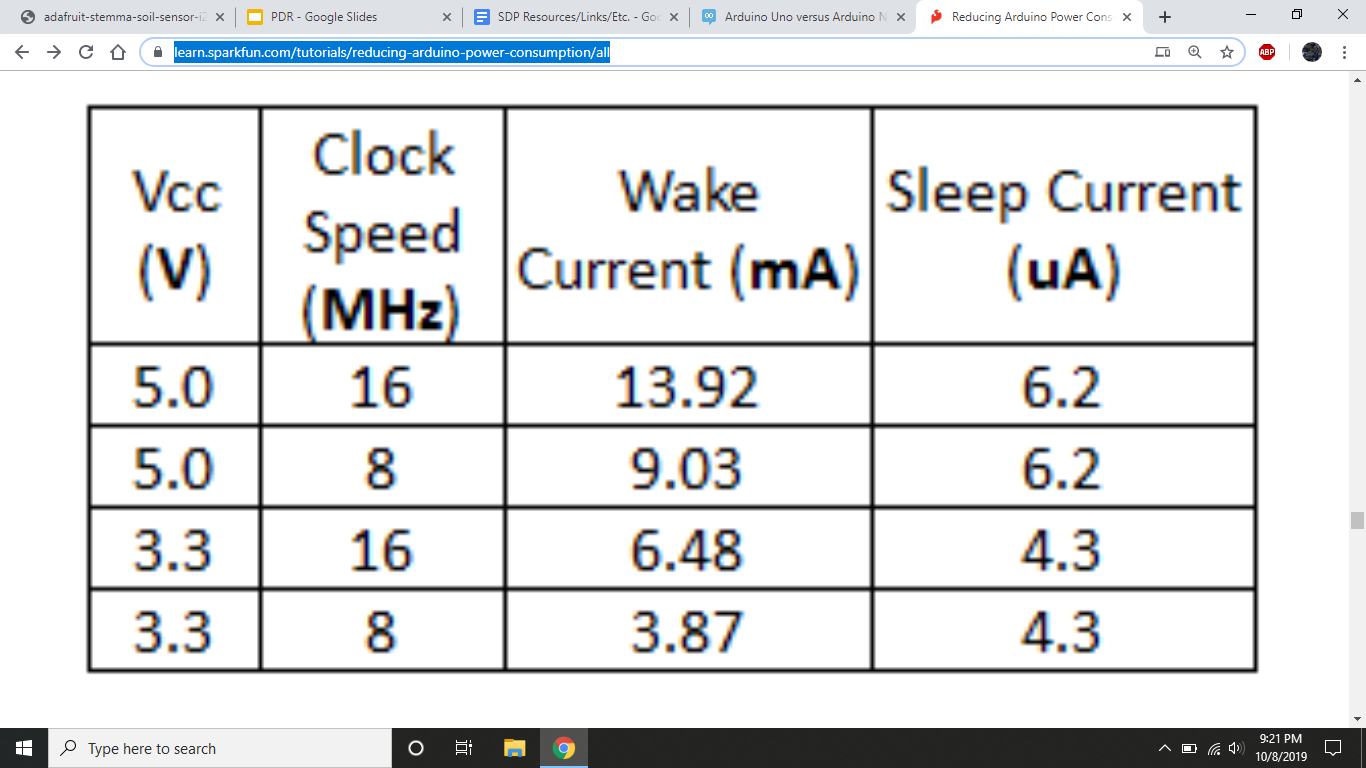 ~45 mW
~0.031 mW
[Speaker Notes: Omar]
Subsystem: Solar Panel/Light Sensor
Solar Panel for Power, & Sensing
Solar panel recharges the onboard battery.
Arduino also reads in voltage from solar panel to determine light intensity.
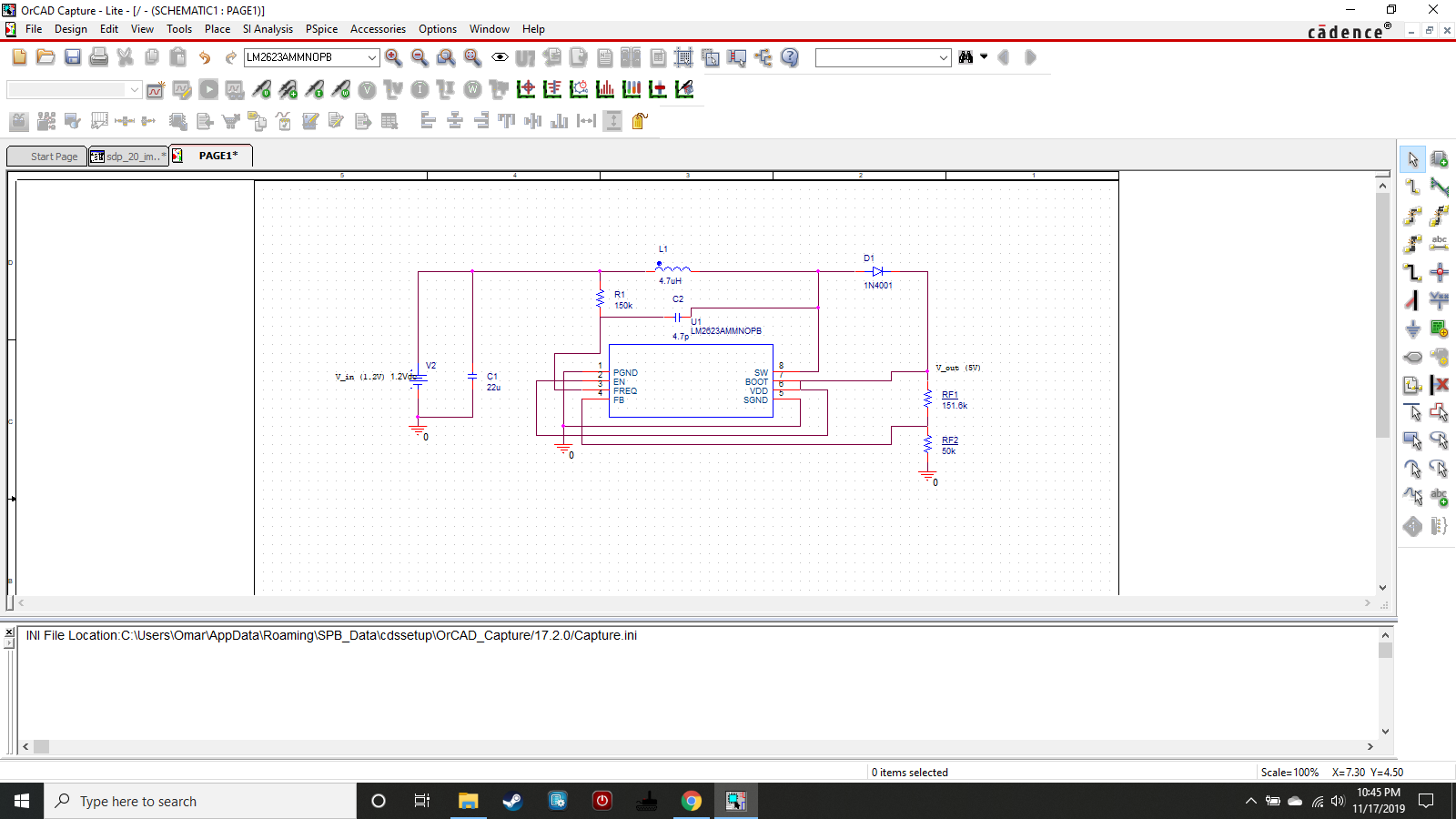 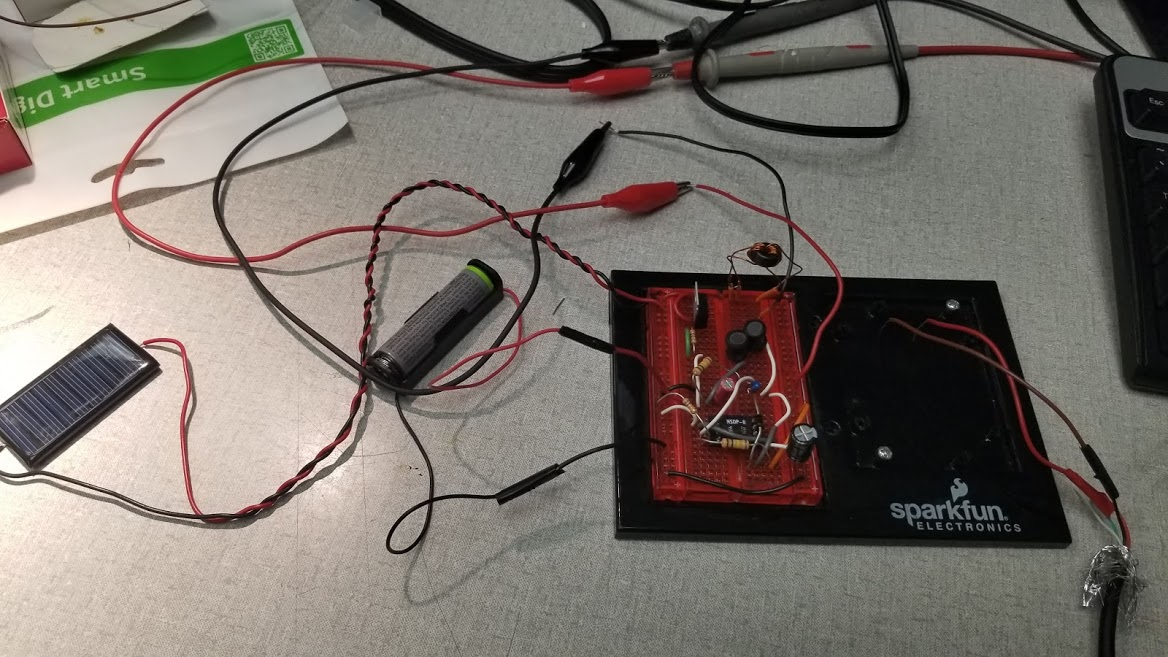 [Speaker Notes: Omar]
Subsystem: Soil Moisture Sensor
Capacitive Soil Moisture Sensor
Small and compact form factor (Spec 1)
98mm x 23mm 
Output analog values 
1.2 ~ 2.5V
analogRead() from port 0 on Arduino board
Power
draw about 5mA
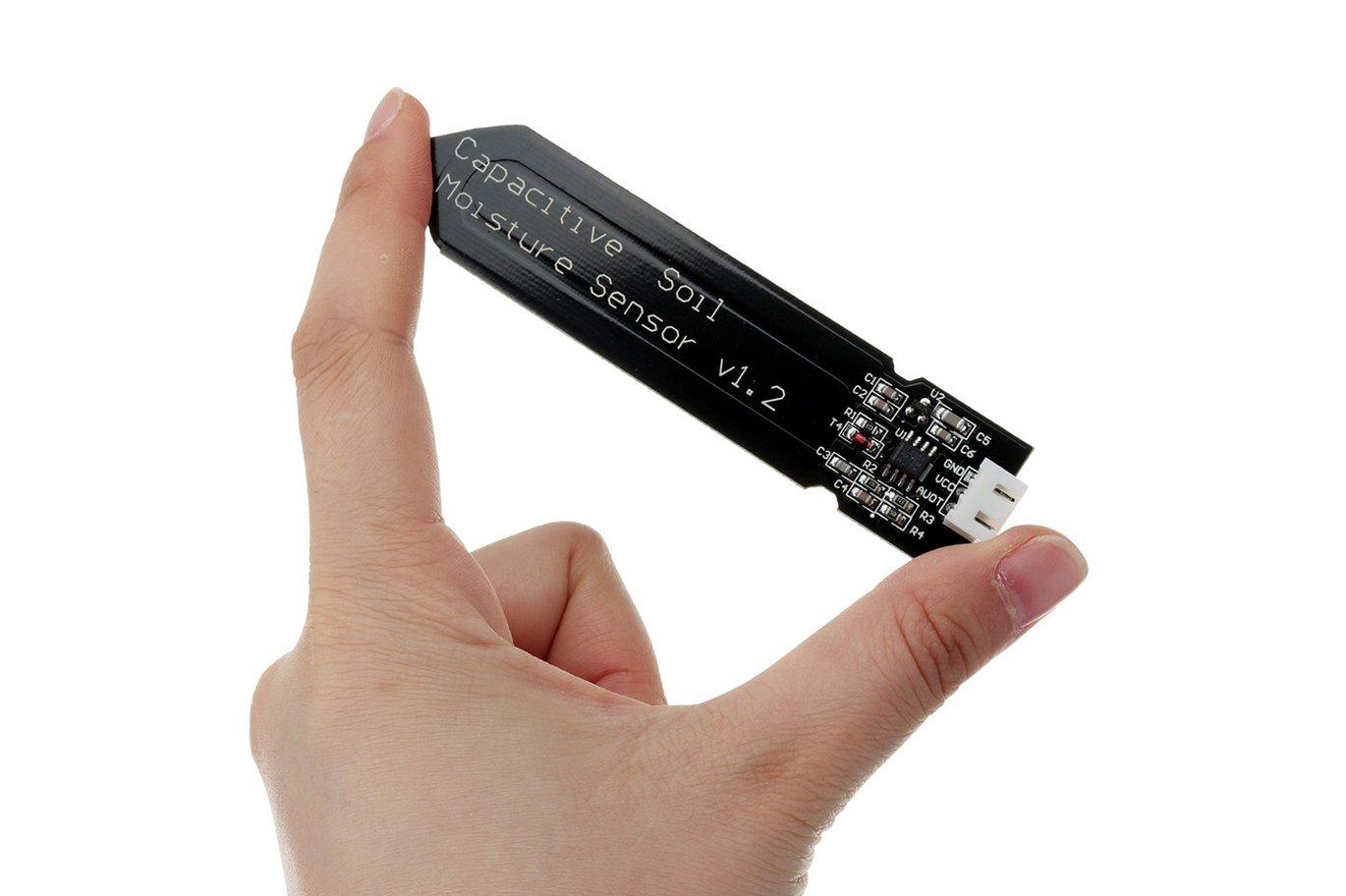 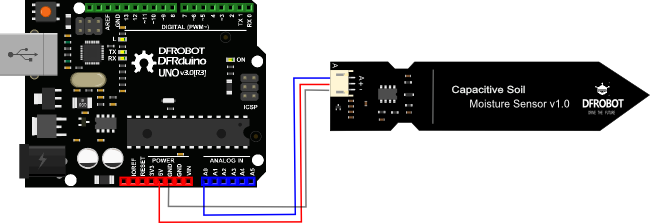 [Speaker Notes: Tucker]
Subsystem: Bluetooth Low Energy (BLE)
DSD Tech HM-10 
Small and compact form factor (Spec 1)
27mm x 13mm x 2.2 mm
2.4GHz bandwidth
Bluetooth range: 50 meters
Programmable Sleep Mode (Spec 2)
Power: Active state 8.5mA; Sleep state 50~200uA
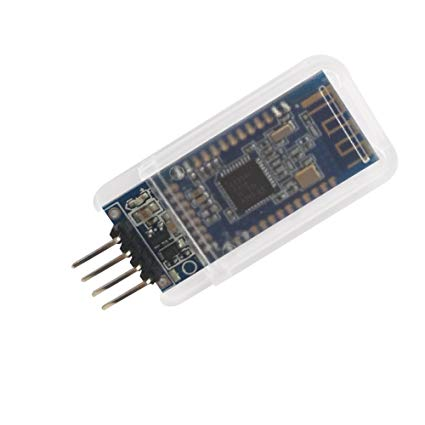 [Speaker Notes: Brandon(2)]
Subsystem: Cross-Device Communications
Arduino to Raspberry Pi
Handles “configuration” services
Pairs the BLE module with it’s MAC address
BluePy library
Raspberry Pi to Server
Uploads “plant data” characteristics
Reads data stored inside BLE Module and inserts it into MySQL database
[Speaker Notes: Tim(4)]
Subsystem: Amazon Web Services
MySQL Clover Database
Contains two tables
Sensor Measurement Table
Plant Profile List 
EC2 Instance (Server)
Backend server that will allow the User Interface to read sensor data from the database.
Contains PHP files that will make queries to and from the MySQL database
The PHP scripts are executed by calling it’s URL file location
[Speaker Notes: Brandon(3)]
Subsystem: User Interface
Display Most Recent Plant Measurement
Light Intensity
Soil Moisture level
Allow users to add personal plants to database
Plant List
Notification system that will remind users to care for their plant (Spec 3)
Notify user every 15 min
Implementation
Android Studio
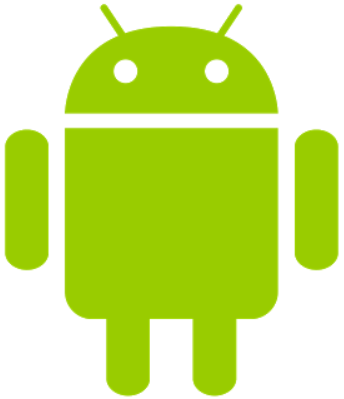 [Speaker Notes: Brandon(4)]
Moisture Sensor Test Results
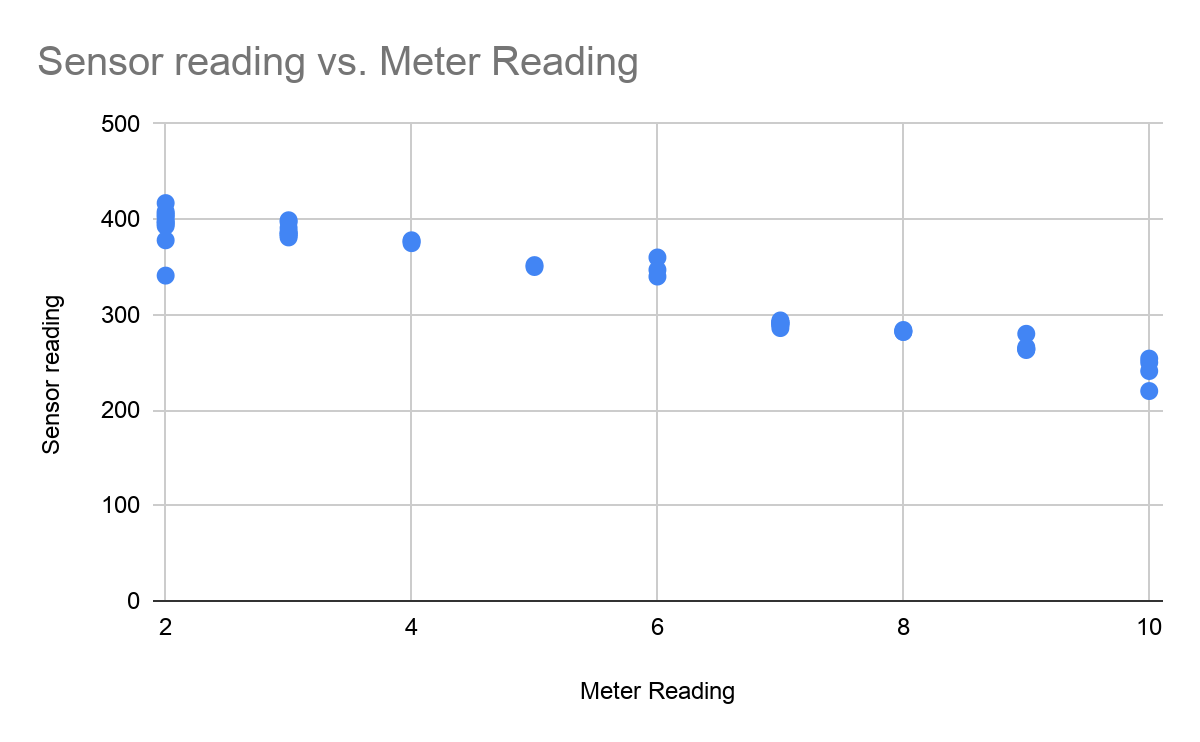 Soil Meter Reading:
	Dry:     0-3
	Moist :  4-7
	Wet:     8-10
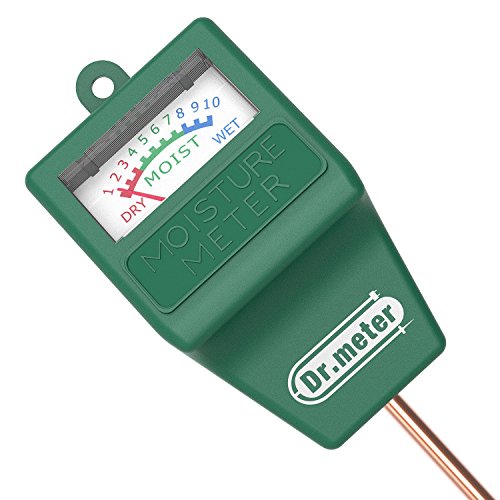 [Speaker Notes: Tucker]
Proposed MDR Deliverables
Demonstration of Working Sensor System
Capable of processing data from connected sensors
Currently only moisture sensor connected, but data process is implemented
Powered by 2,400 mAh AA battery
Transfer processed data to UI

Demonstration of the User Interface
Functional Android App and Server database 
App is able to read and display sensor data
Send notification to user if the plant needs attention
[Speaker Notes: Omar]
Proposed CDR Deliverables
Integration of custom HW component as primary microcontroller

Develop the structure and an enclosure of the device

Modify Android app and database to accommodate for different users
[Speaker Notes: Tucker]
Gantt chart
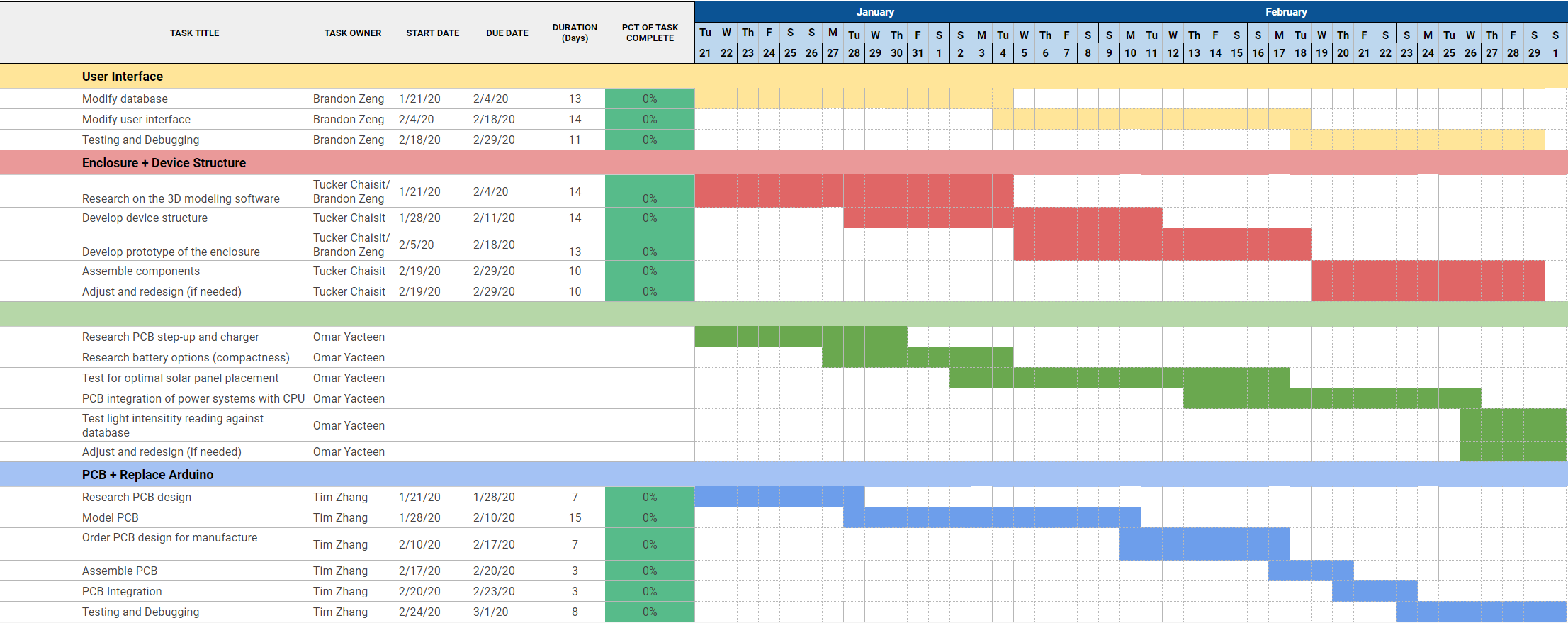 [Speaker Notes: Tucker]
o
Demo
[Speaker Notes: All]
Questions?
[Speaker Notes: All]
Software Flow Diagram
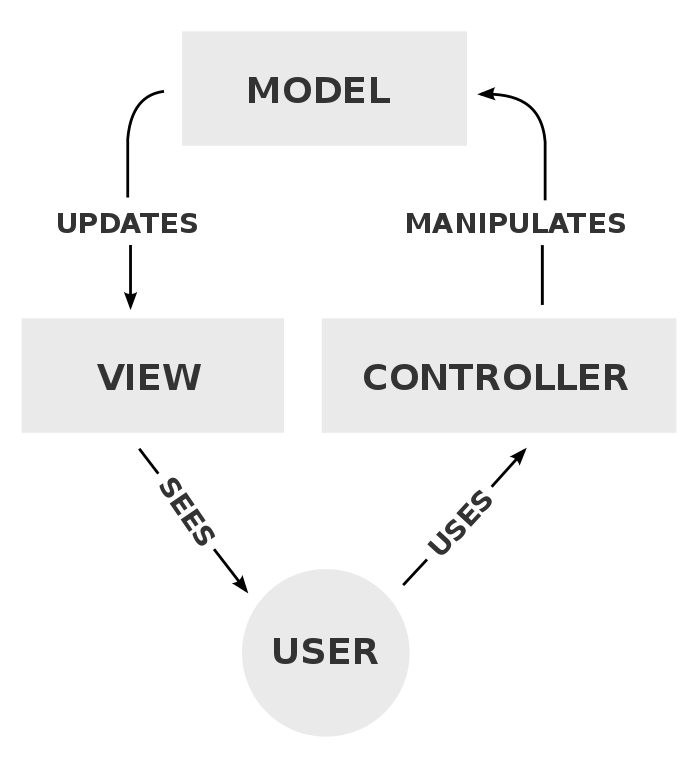 MySQL DB
Android Studio
PHP + Python
Inform
Sensor Data
Interact
Sensing System
Arduino
+
Raspberry Pi
[Speaker Notes: Tim(3)]
Solar Panel Battery Charger Curve
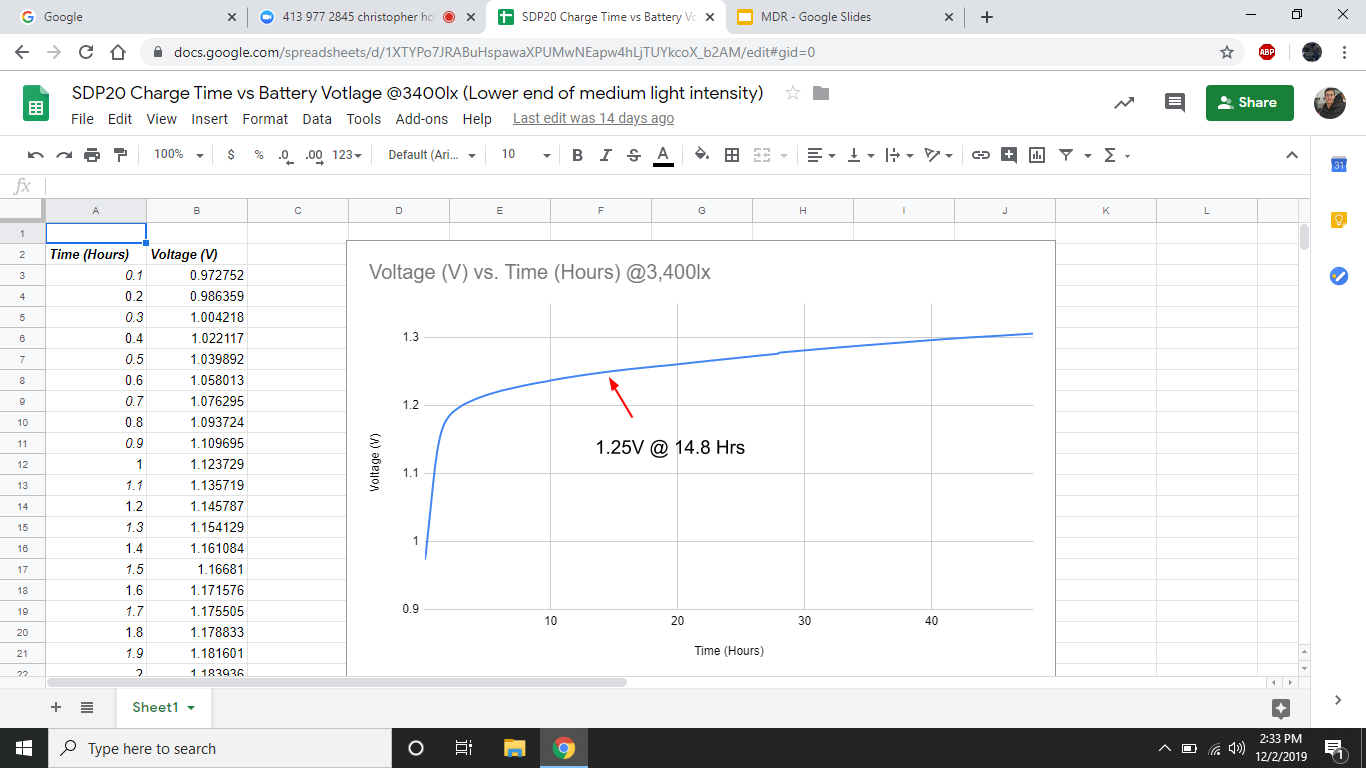 Solar Panel Voltage vs Light Intensity
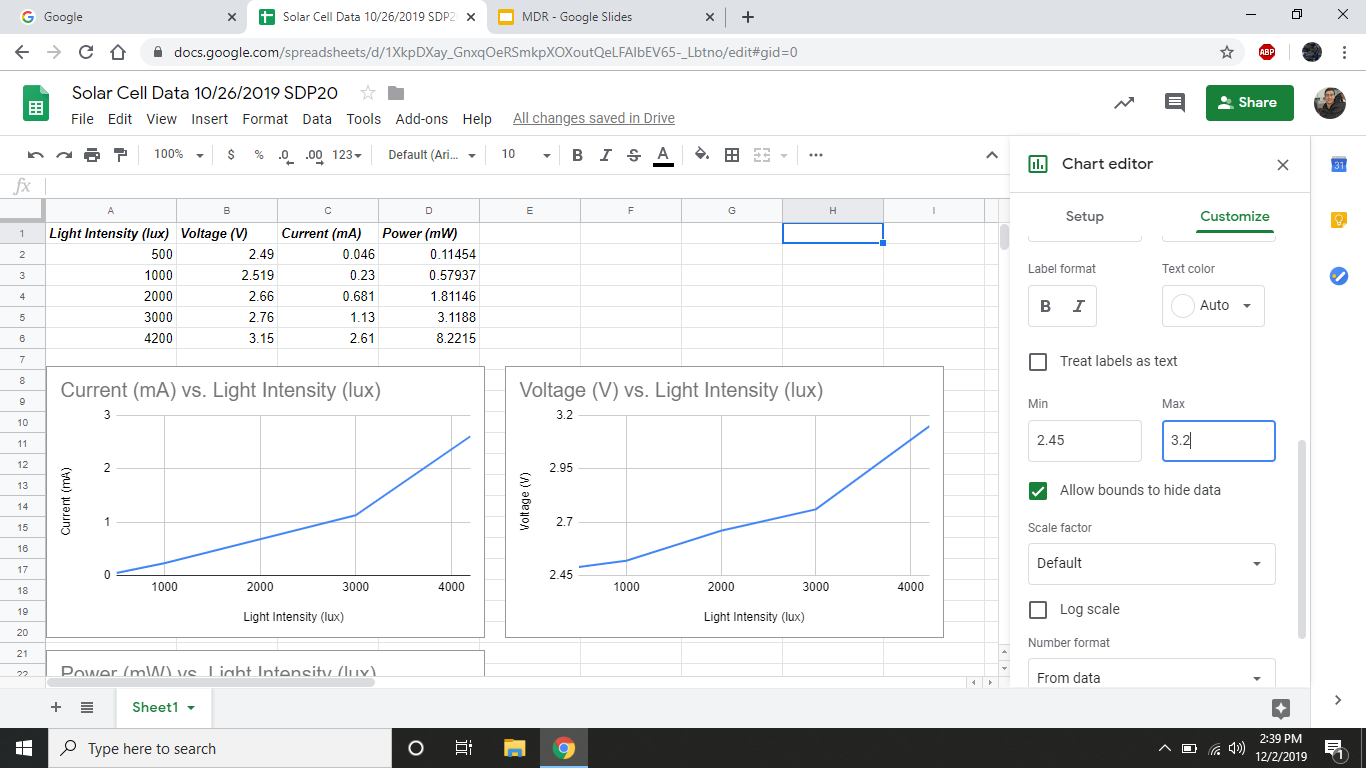 Power Limitations
Goal: Allow Product to run for 48 hrs solely on battery power
Battery can provide ~2.4 Wh [according to duracell datasheet]
2.4 Wh/48 hours = 50 mW
→ Need to keep average power consumption under 50 mW
When in wake mode, only possible running at 8 MHz on Arduino Uno (default is 16 MHz)
Fully integrated product will get rid of unused power pins, LEDs, run at slower clock speeds, sleep longer, and utilize only what is necessary from our prototyping this semester in order to save power
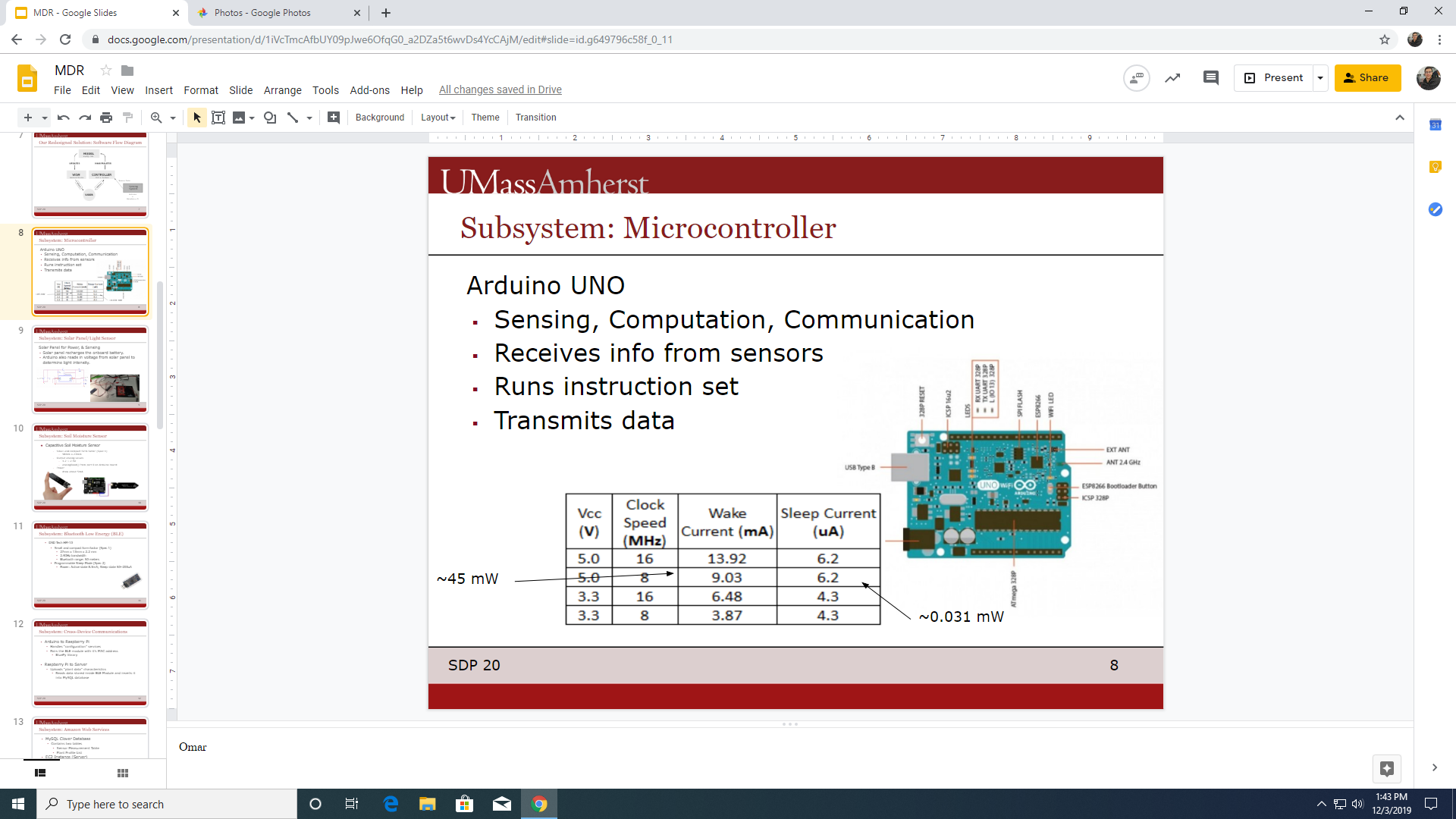 1.2v to 5v Step-up Demo
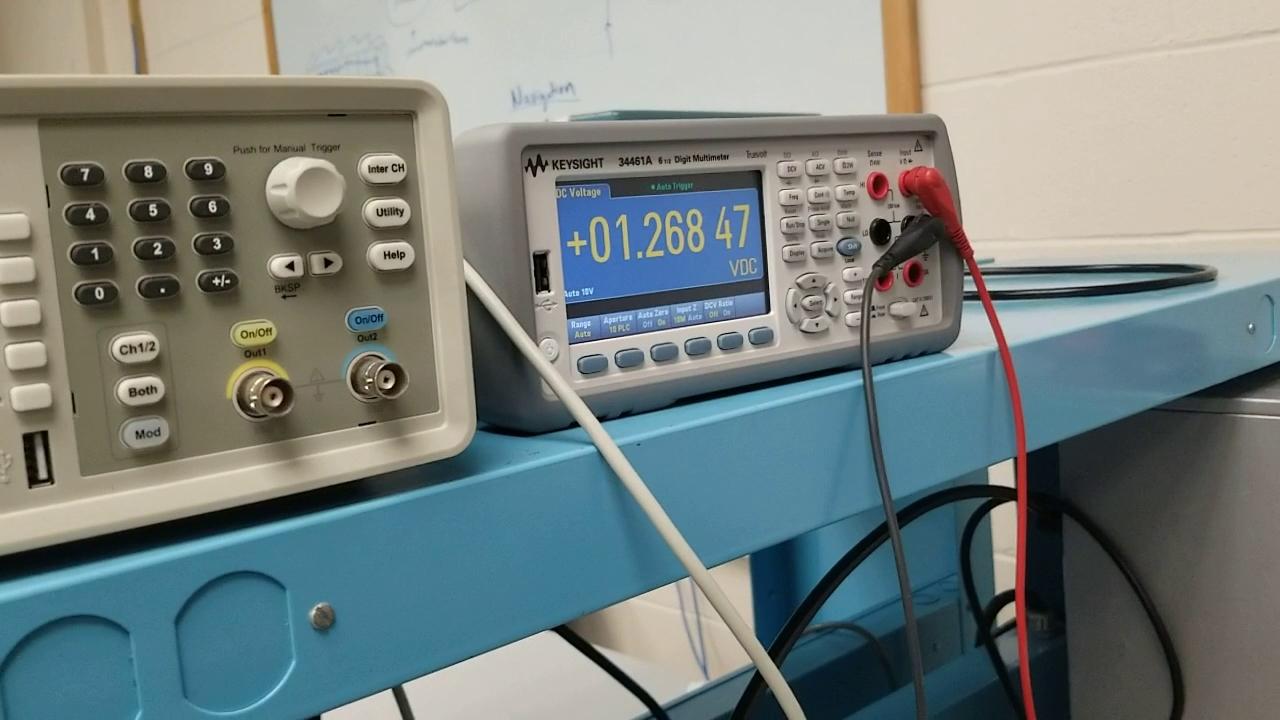 Arduino Uno w/Sensors Battery Power Demo
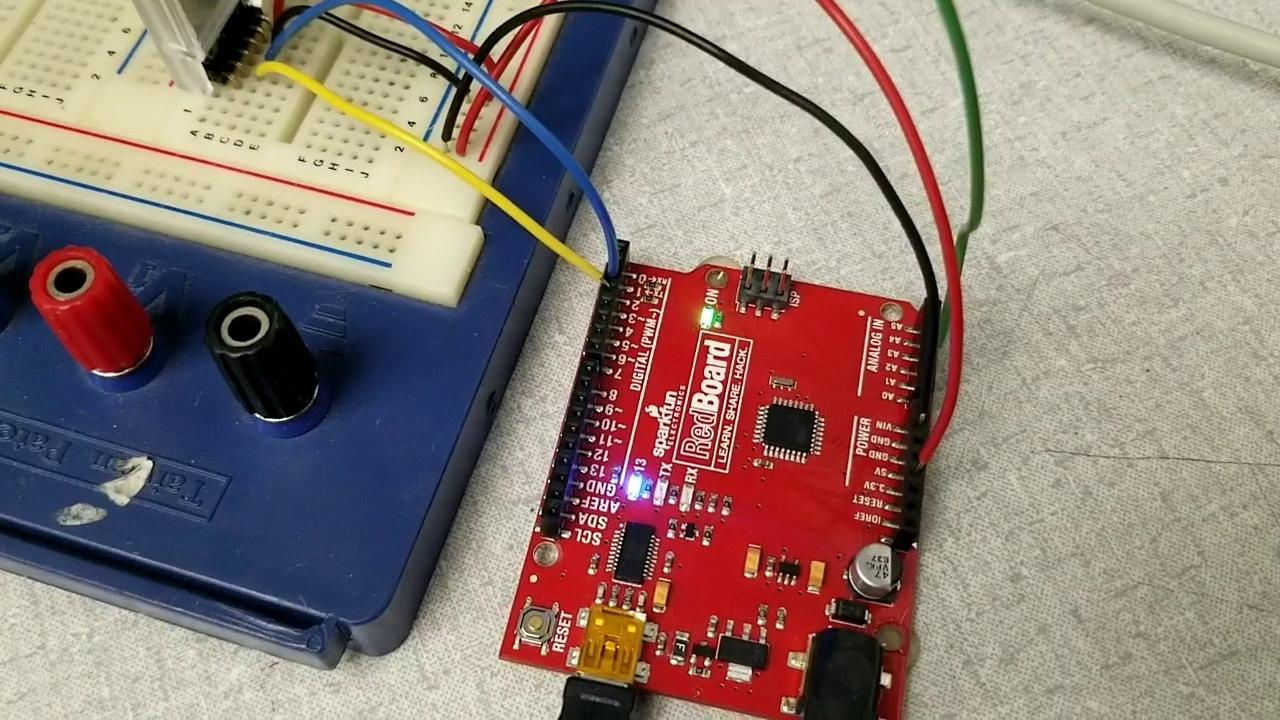 Arduino Micro Battery Power Demo
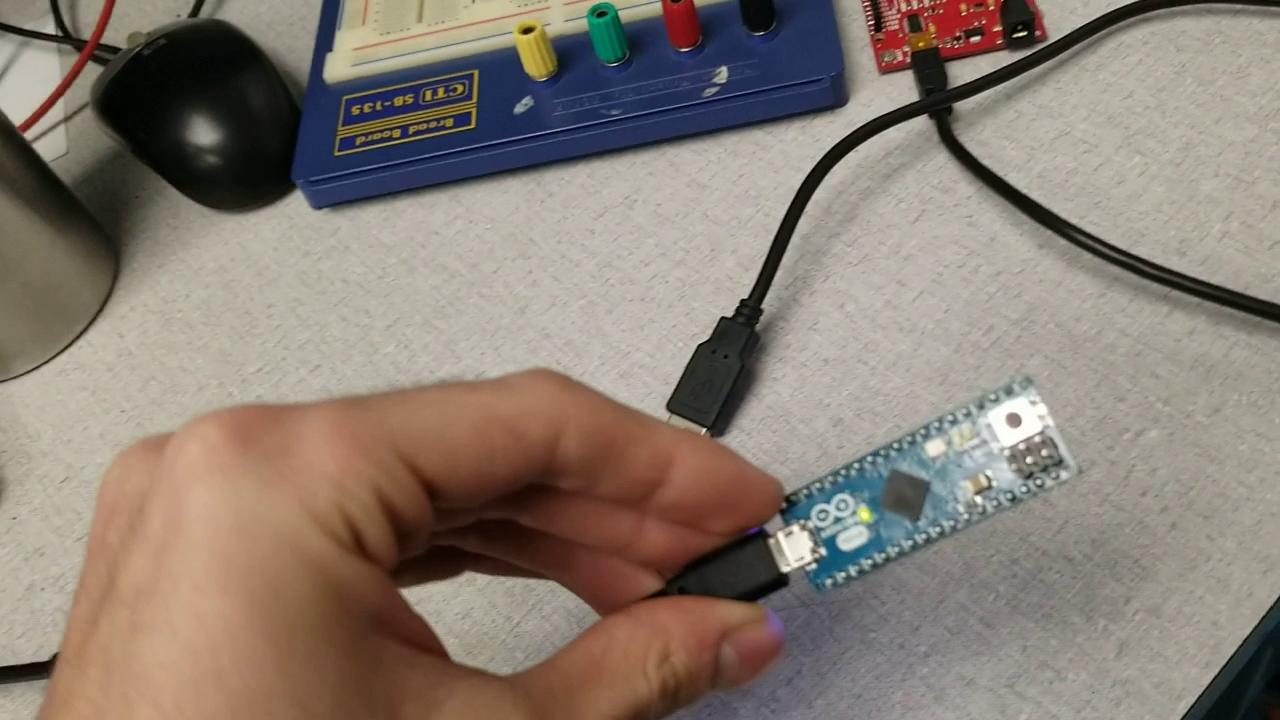 Sensing System Demo Video
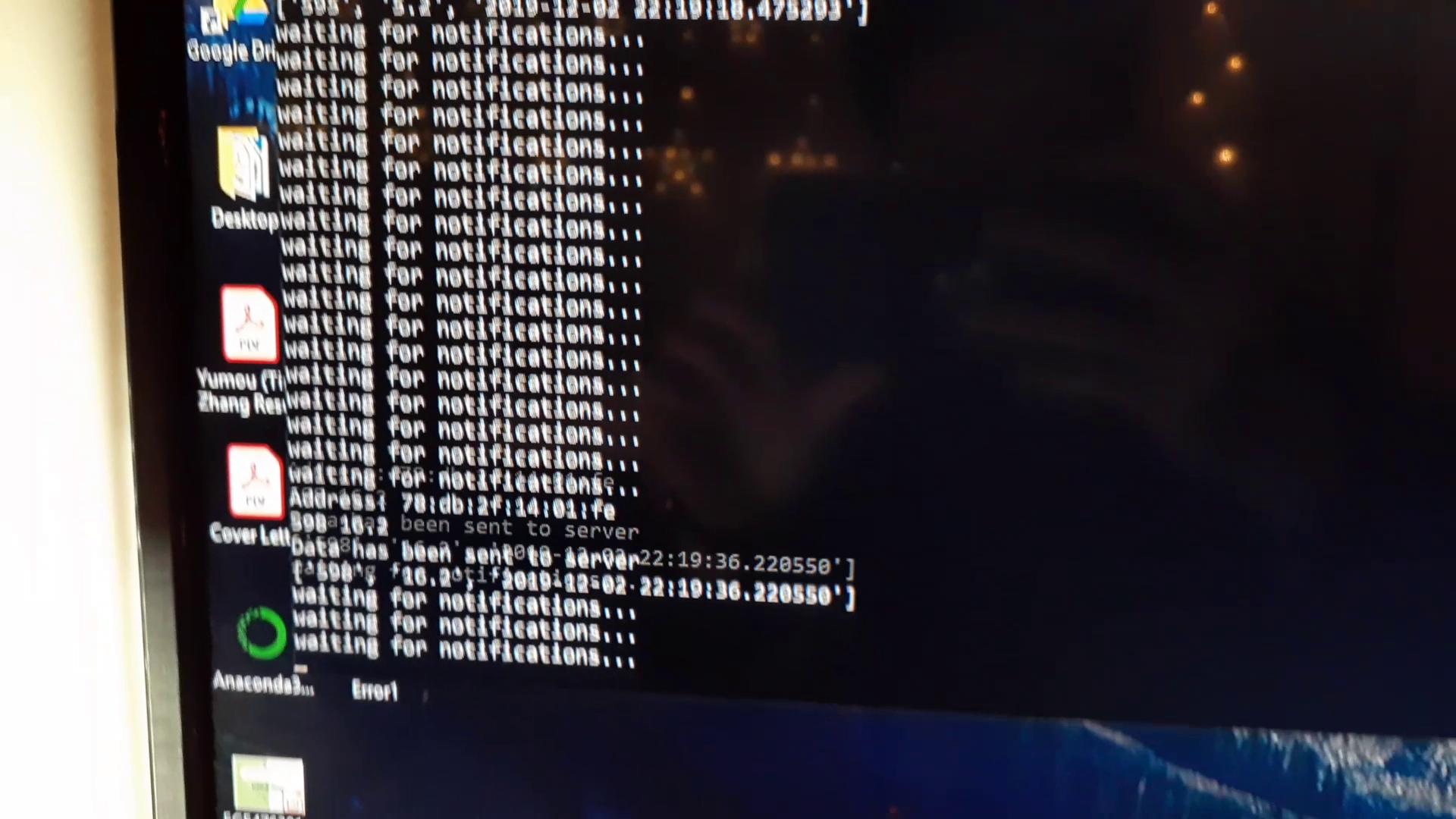 User Interface Demo Video
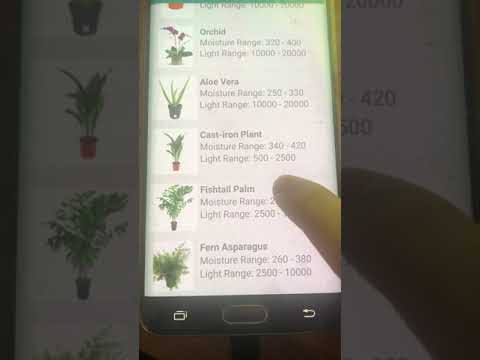